Linac Weekly Report
R. Sharankova

AD Operations meeting
31 Jan 2024
Preacc & Linac Weekly Performance
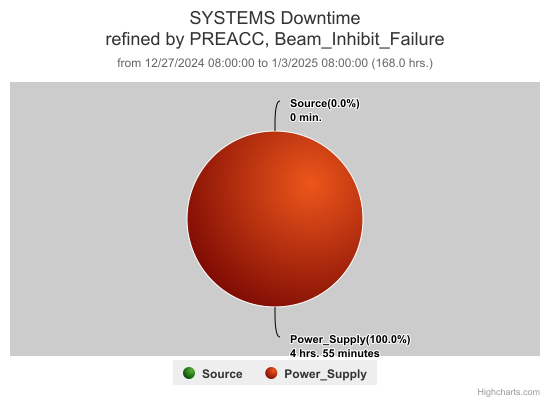 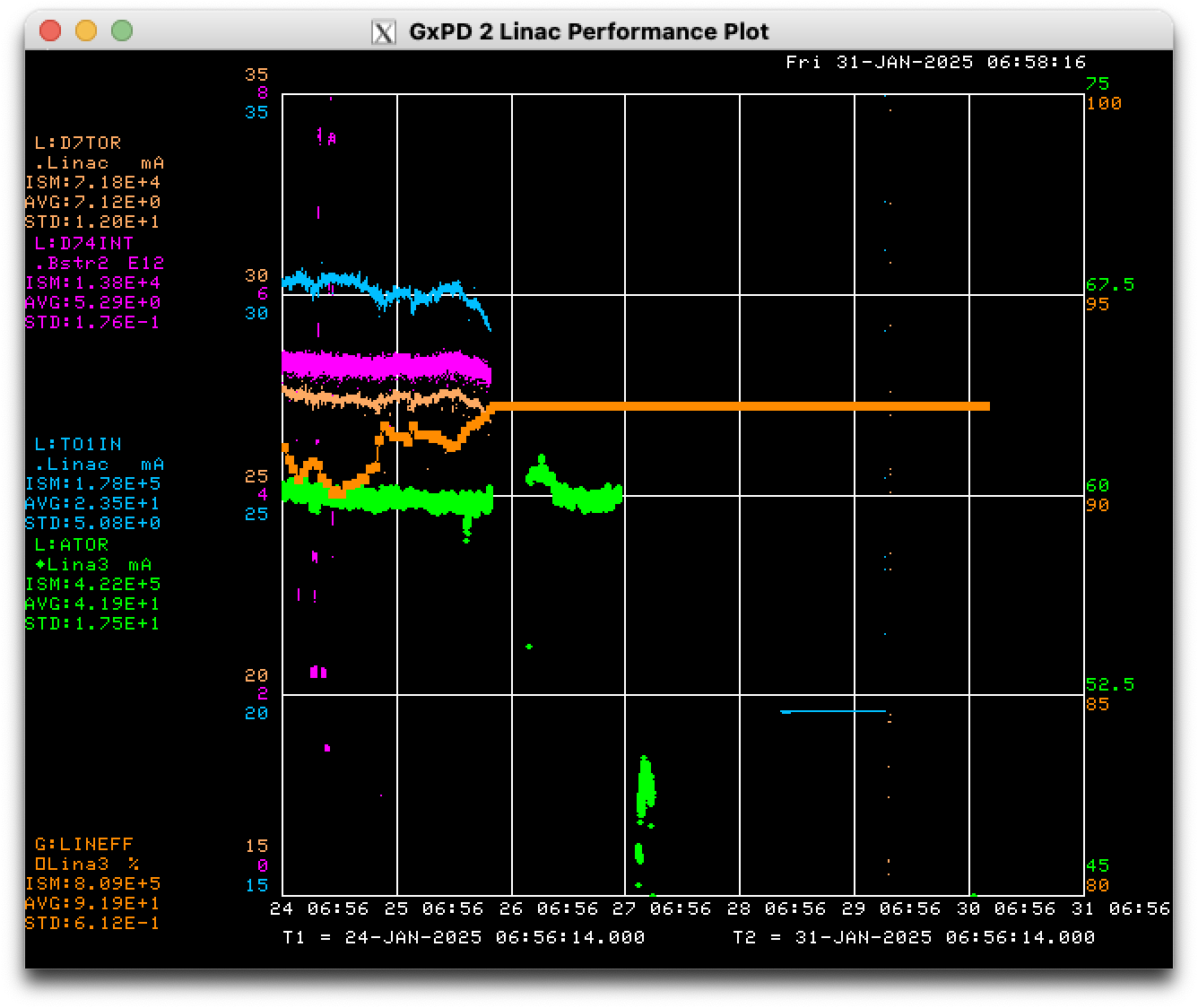 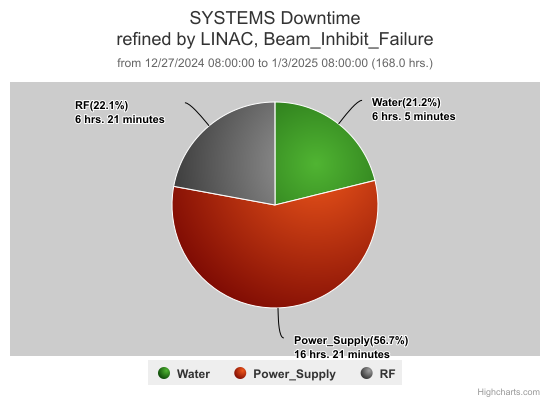 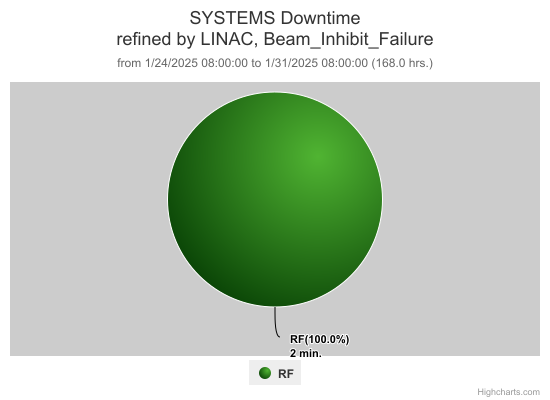 Fri: KRFD PFN trip
Sun: lost LCW, recovery of systems during the day
Mon: recovery of systems, Src A arc modulator failure
Tue: controlled access for klixon validation & other jobs
Thu: controlled access morning, KRF2 bad relay replacement
All week:
2
1/31/25
Linac Machine Coordinator | 9 am Scheduling Meeting
Work done during access
Validation of 400 MeV line & MTA magnet klixons
Booster & External Beams
Installation of portable TLM (testing for PIP-II)
Interlocks
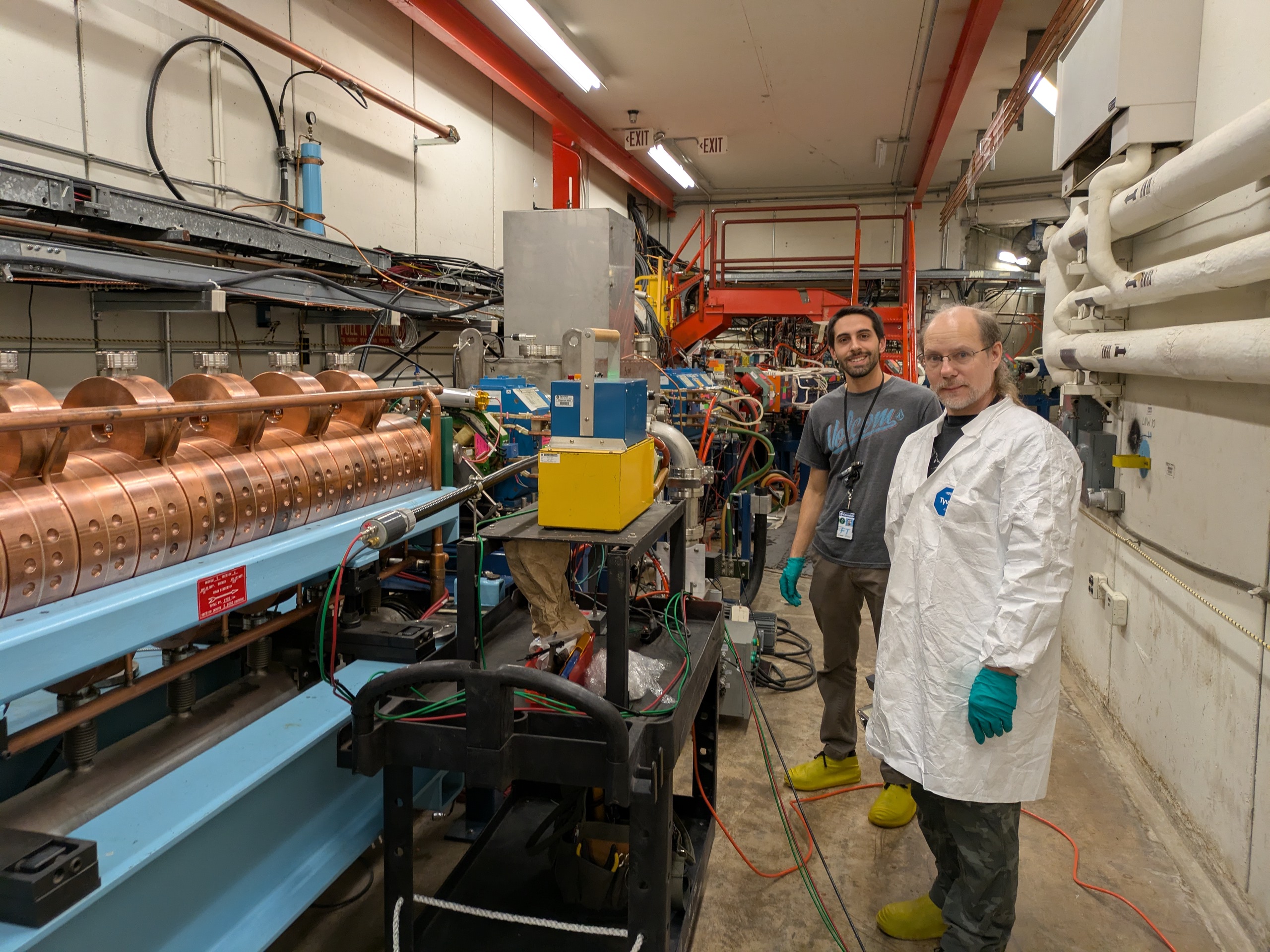 3
1/31/25
Linac Machine Coordinator | 9 am Scheduling Meeting
Work done during access (2)
Measurements of Griffin detector positions & TDR of cables
Chandra, Salah, Ops
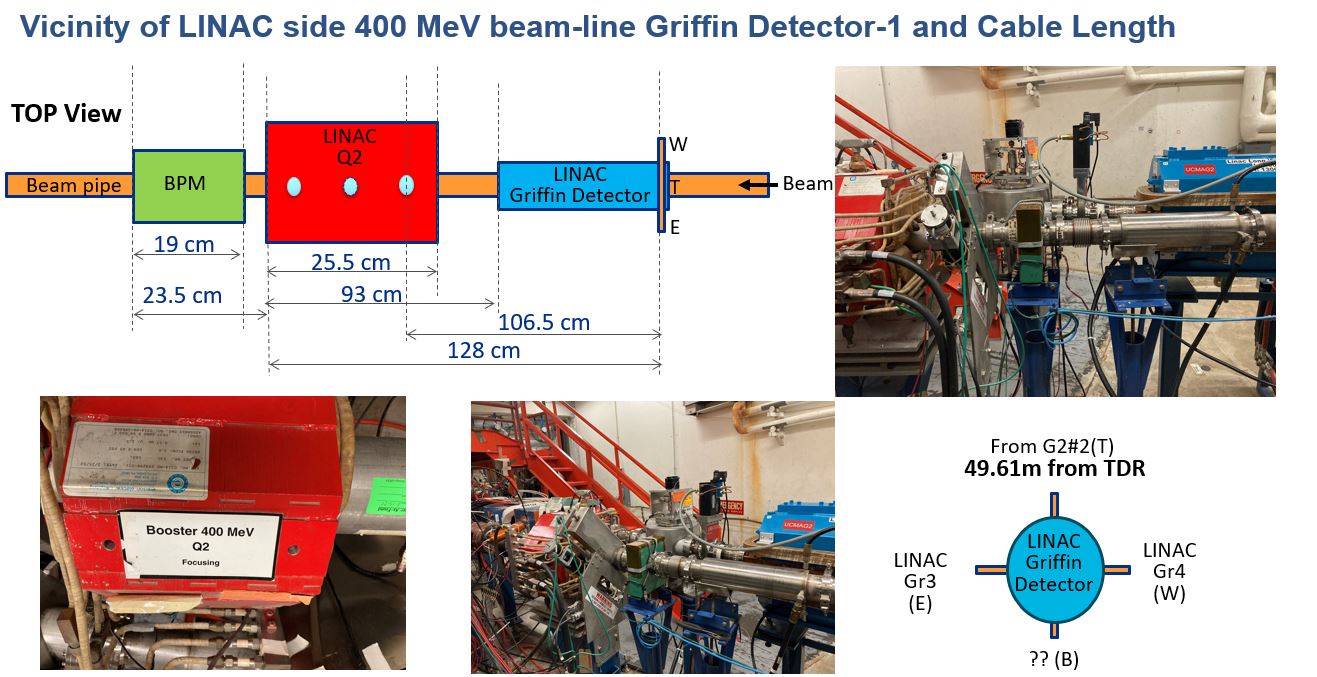 4
1/31/25
Linac Machine Coordinator | 9 am Scheduling Meeting
Work done during access (3)
Installation of translation mechanism for DTL1 BLM
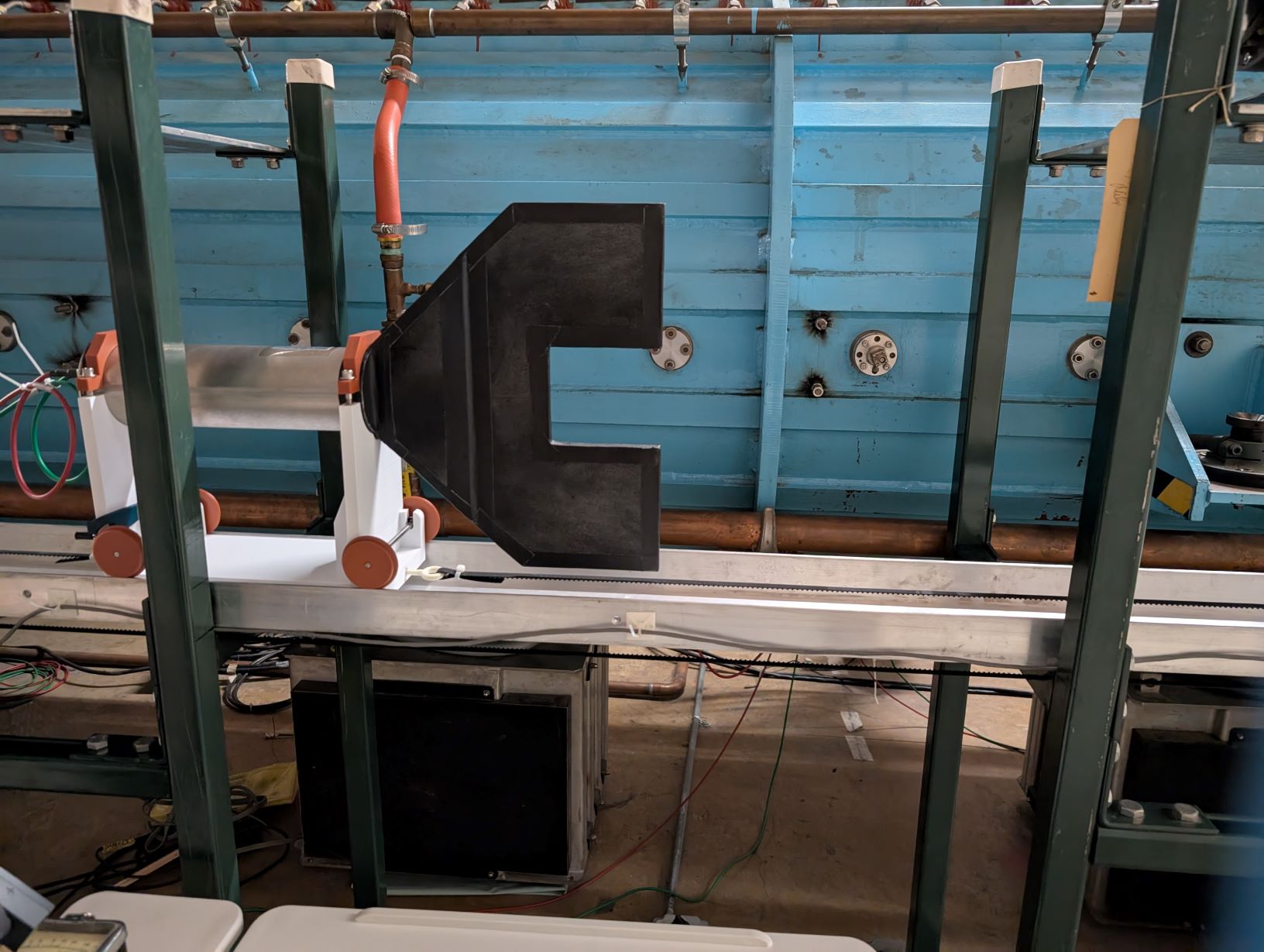 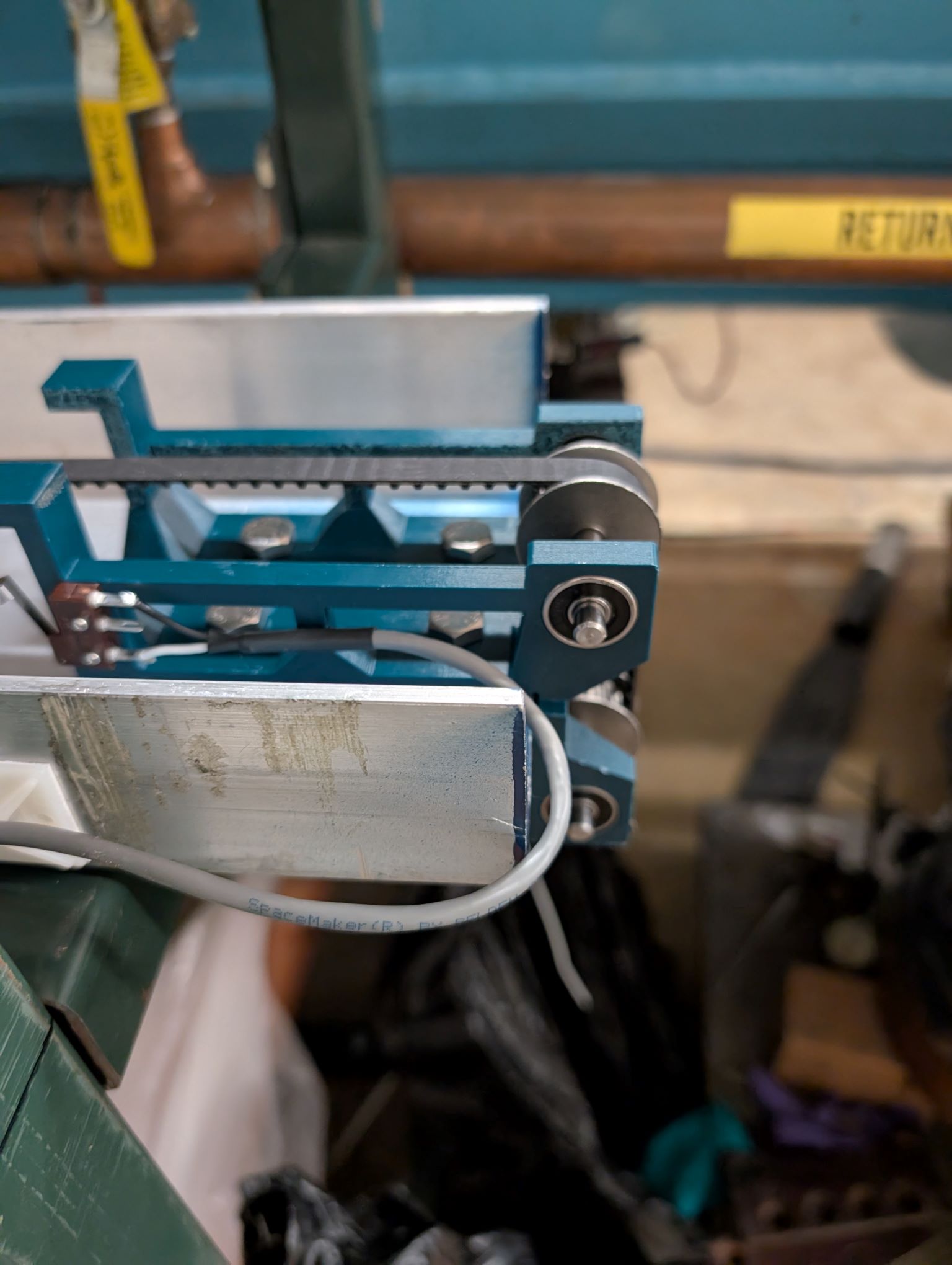 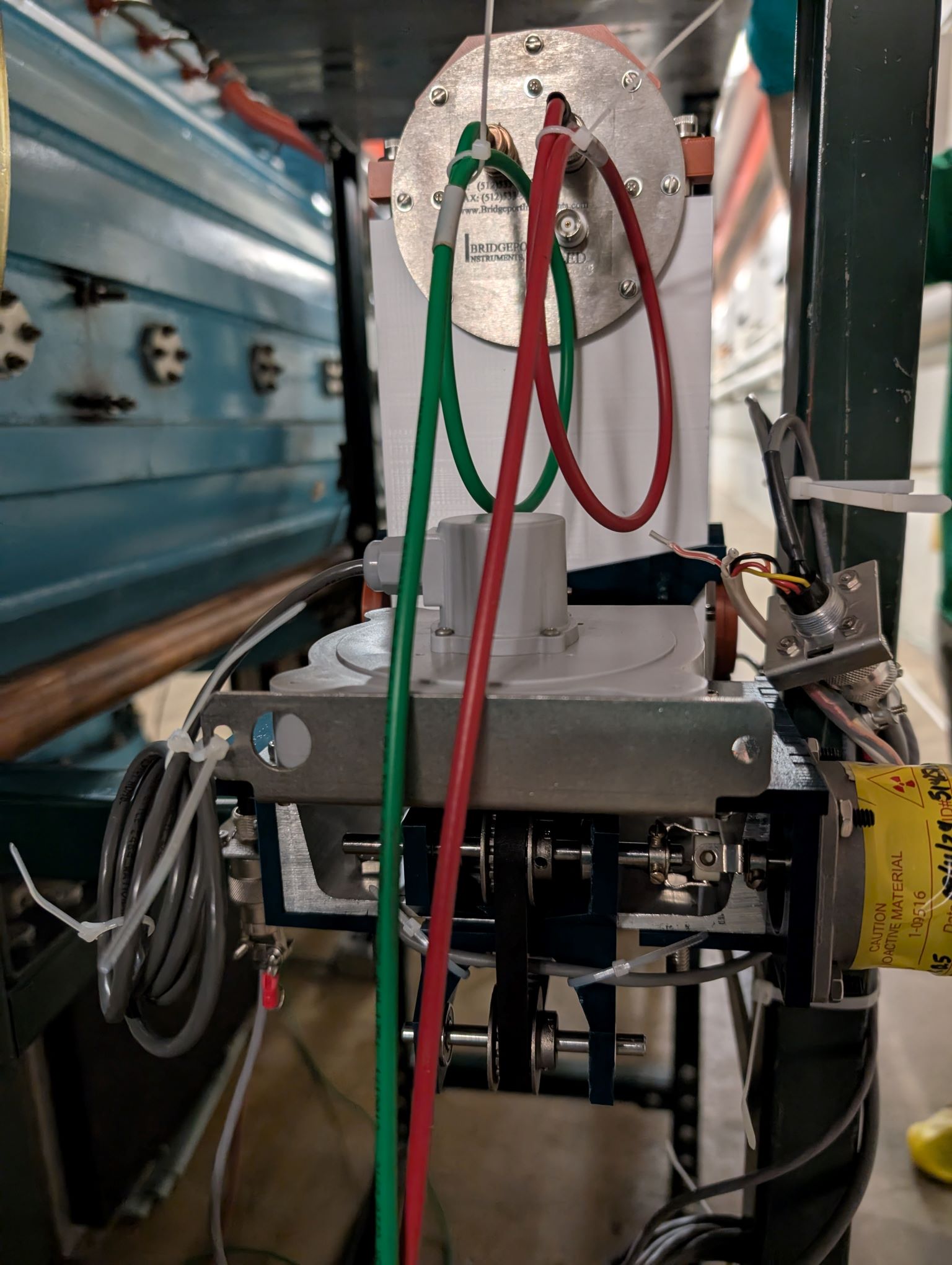 5
1/31/25
Linac Machine Coordinator | 9 am Scheduling Meeting
Current Conditions/Plans
Source A – N/A
Linac input – N/A
Linac output  - N/A to Booster
Linac efficiency – N/A

Remaining tasks:
Source experts conditioning Src A

Opportunistic downtime requests:
None
6
1/31/25
Linac Machine Coordinator | 9 am Scheduling Meeting